بسم الله الرحمن الرحيم
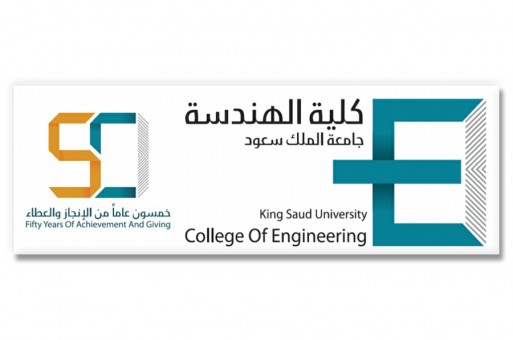 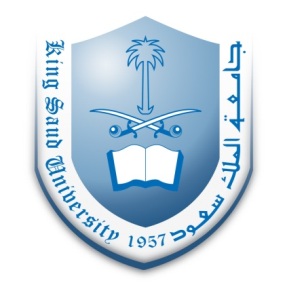 ENGINEERING MANAGEMENT(GE 404)
1
Tutorial # 1
Gantt Bar Chart
Instructor: Eng.Alothman
September 20, 2018
GE 404 (Engineering Management)
[Speaker Notes: This is a title slide.]
About Instructor:
2
Name: Eng.Saleh Ibrahim  Alothman
Department: Civil Engineering 
Office: 2A40
Email: salothman1@Ksu.edu.sa
Office Hours: Display on office wall
September 20, 2018
GE 404 (Engineering Management)
GANTT CHART
3
Attributed to Henry Gantt 
Graphical way of showing: 
task durations, 
project schedule,
Predecessor tasks on which the task depends before it
Critical activities 
Easy to understand
September 20, 2018
GE 404 (Engineering Management)
Example 1:
Draw Gantt bar chart For a small Engineering project listed in table,
4
# Project duration: 20 days
# critical activities: A, B,C ,D
September 20, 2018
GE 404 (Engineering Management)
Example 2:
For the following project: Draw Gantt bar chart if the project starts on Sunday 16/9/2018. Consider that workdays are six days a week (Sat – Thu).
5
# Calendar days : 10 
# Working days : 9   # Critical tasks; A, B, F
September 20, 2018
GE 404 (Engineering Management)
Example3: The library at KSU has just received authorization to spend up to SR40,000 on new journal subscriptions and book purchases. Accordingly, the librarian has developed the following small project.
6
Draw Gantt bar chart for the library at KSU and use this representation to determine the expected number of weeks it will take before the new materials are in the library
Draw Gantt bar chart for this project based on the calendar days : (Use activity duration in days instead of weeks ) Starts on = start date 16/9/2018. Holidays= Friday and Saturday
September 20, 2018
GE 404 (Engineering Management)
Draw Gantt bar chart for the library at KSU and use this representation to determine the expected number of weeks it will take before the new materials are in the library
7
Project duration: 12 weeks
Critical activities:   B, C, E, F
September 20, 2018
GE 404 (Engineering Management)
Draw Gantt bar chart for this project based on the calendar days : (Use activity duration in days instead of weeks ) Assume; start date Sunday. Working days 5, Friday and Saturday Holidays
8
September 20, 2018
GE 404 (Engineering Management)
Cont.
9
Calendar days =84 days
Working days = 60 days
September 20, 2018
GE 404 (Engineering Management)
Thank You
10
Questions Please
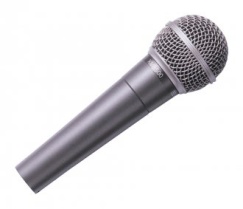 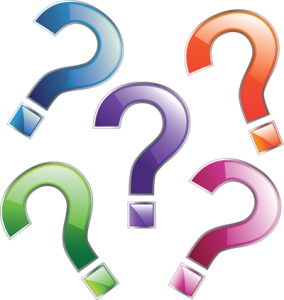 September 20, 2018
GE 404 (Engineering Management)